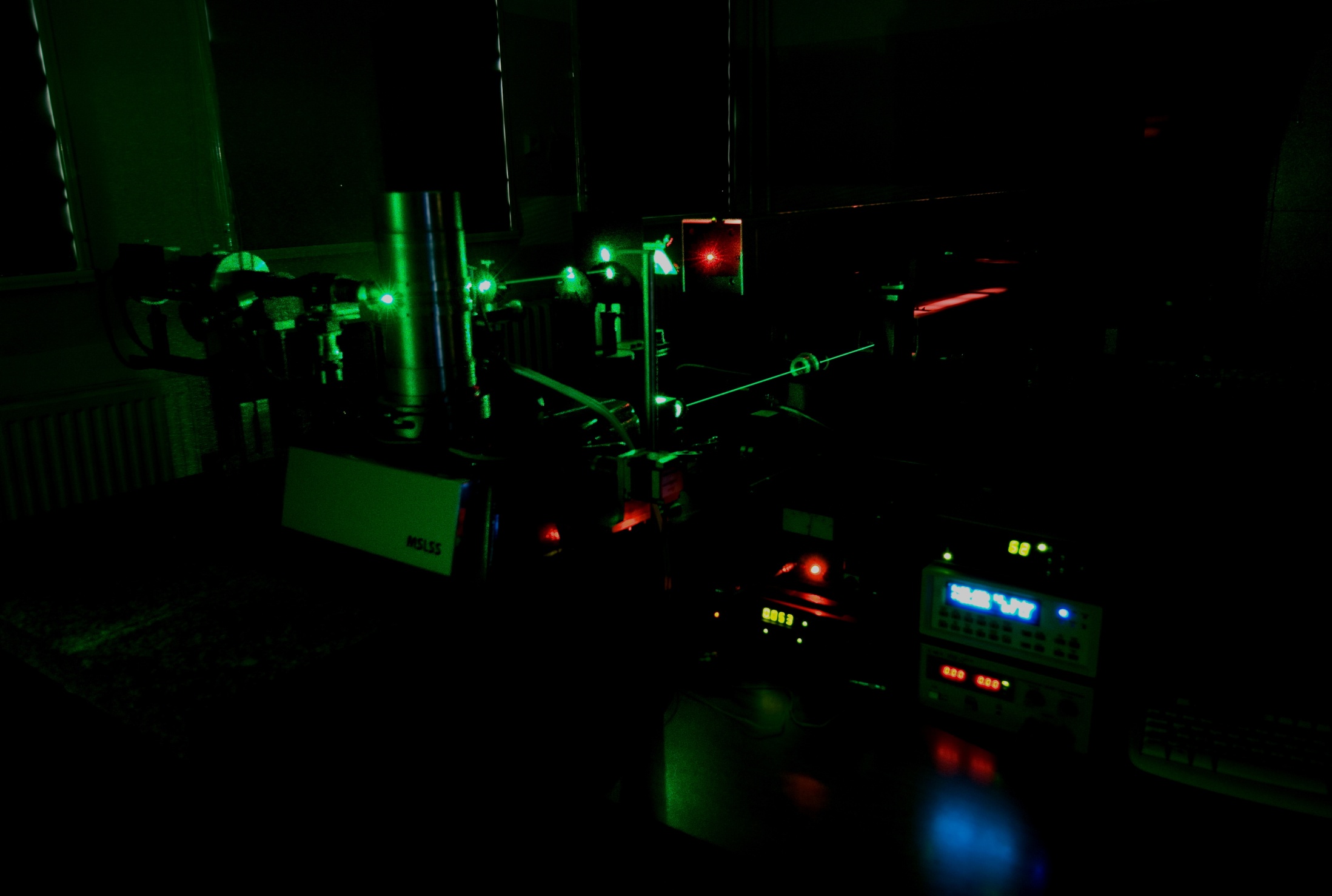 LECHF  2018
RNDr. Marián Sedlák, DrSc.
  Mgr.  Dmytro Rak
  Mgr.  Michaela Ovadová
Riešené projekty:


VEGA
Mezoškálové javy a štruktúry v mäkkých látkach polymérneho a nepolymérneho charakteru, grant VEGA, 1/2017 – 12/2019, (č. grantu 2/0177/17). ). Projekt kategórie A.

APVV 
Nanosegregácia v mäkkých látkach polymérneho a nepolymérneho charakteru. Akronym: NANOSEG, 7/2017-12/2020 (č. grantu 16-0550). 


Práca na príprave nových:
Spoluúčasť na príprave projektu DSV (na podporu dlhodobého strategického výskumu) - Priemysel pre 21. storočie, Materiály pre efektívnu výrobu, konverziu, transport, uskladnenie a bezpečné využívanie energie (M4E),  Žiadateľ: Univerzita Pavla Jozefa Šafárika v Košiciach
Citačný ohlas LEChF (za rok 2017)


Nenormalizované citácie = 70 SCI

Normalizované citácie = (počet citácií na prácu) x (autorský podiel LEChF na práci) = ~ 60 SCI
Prednášky

 D. Rak and M. Sedlák: Mesoscale solubility in liquid solutions and mixtures, ECIS (European Colloid and Interface Society) symposium 2018, Ljubljana, September 3-7, 2018

Orálna prezentácia, M.Sedlák – člen International Scientific Committee
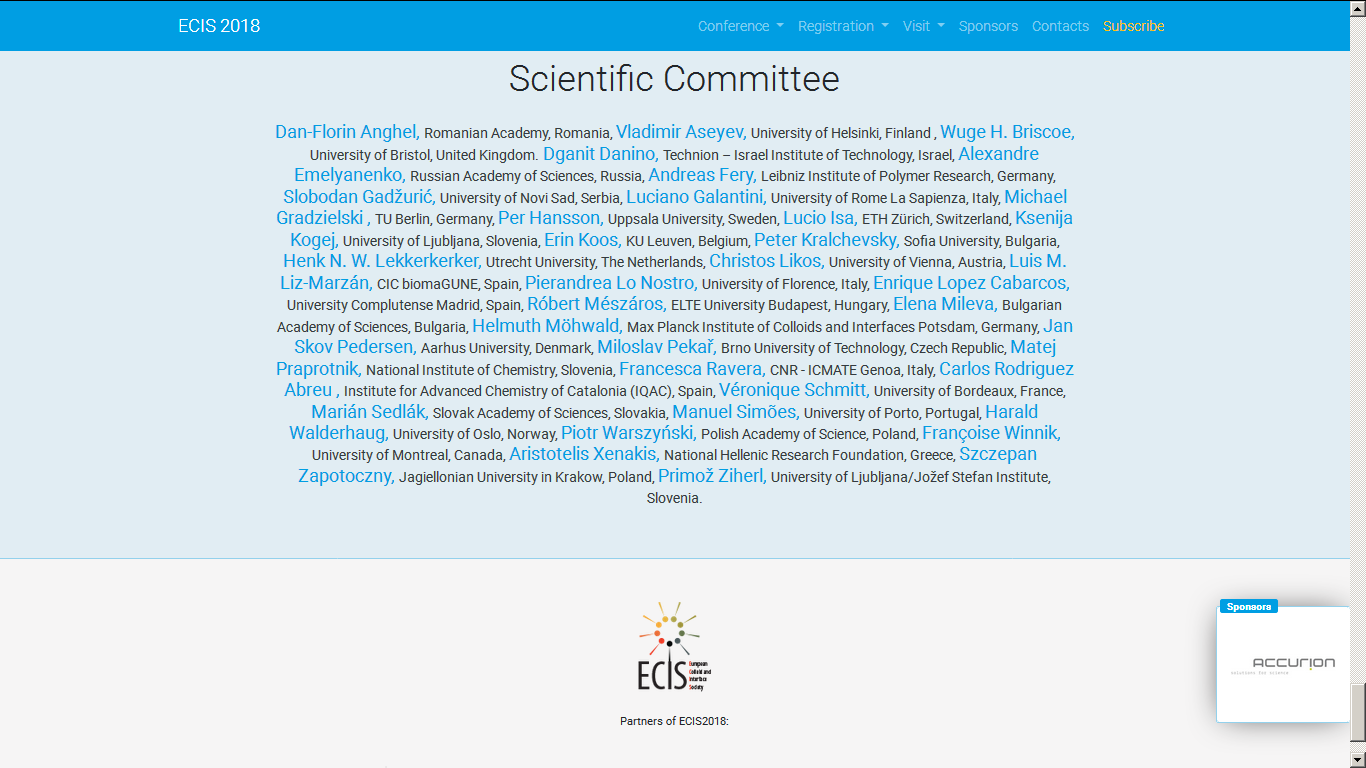 Recenzná činnosť


Recenzie pre zahraničné časopisy:
 
ACS Nano 
Langmuir 
ACS Nano 
J Chem Phys
Soft Matter
Langmuir
Colloid and Polymer Science 
J Chem Phys
Colloid and Polymer Science
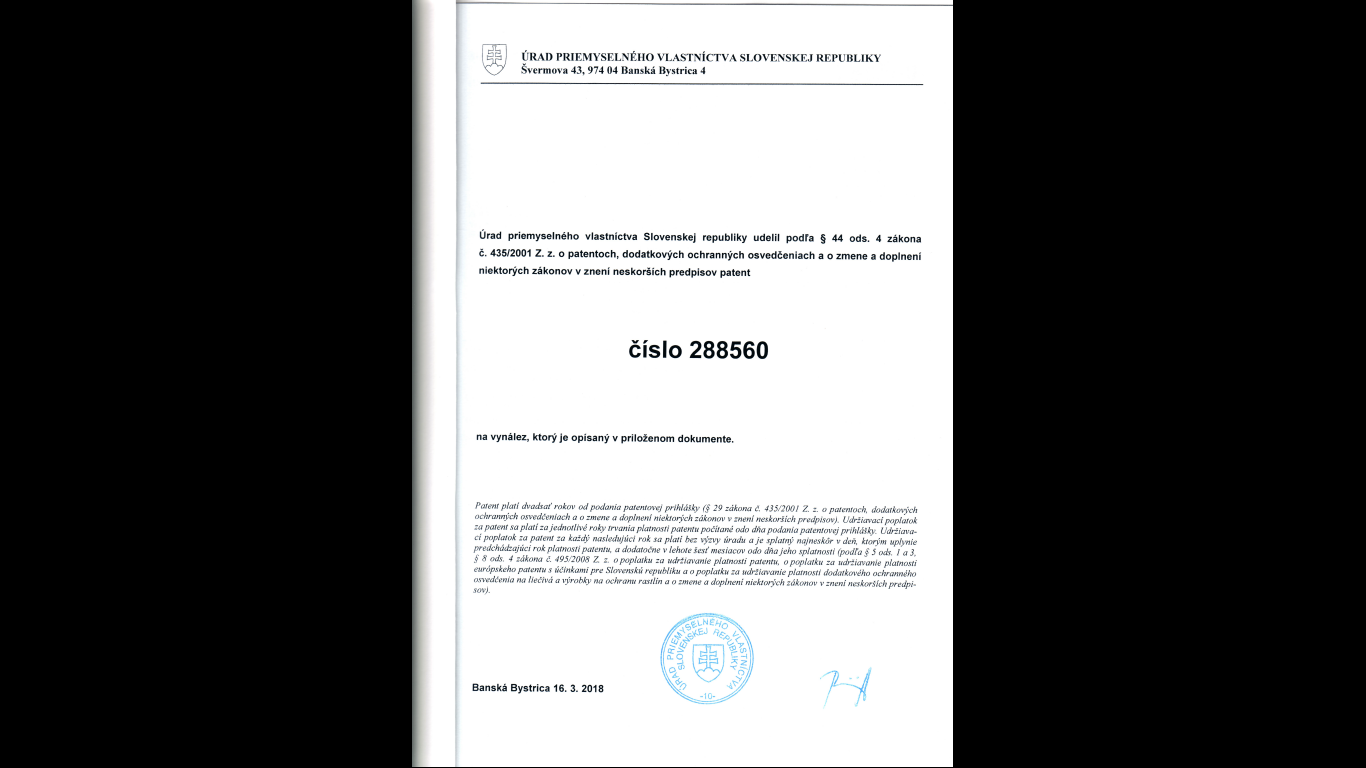 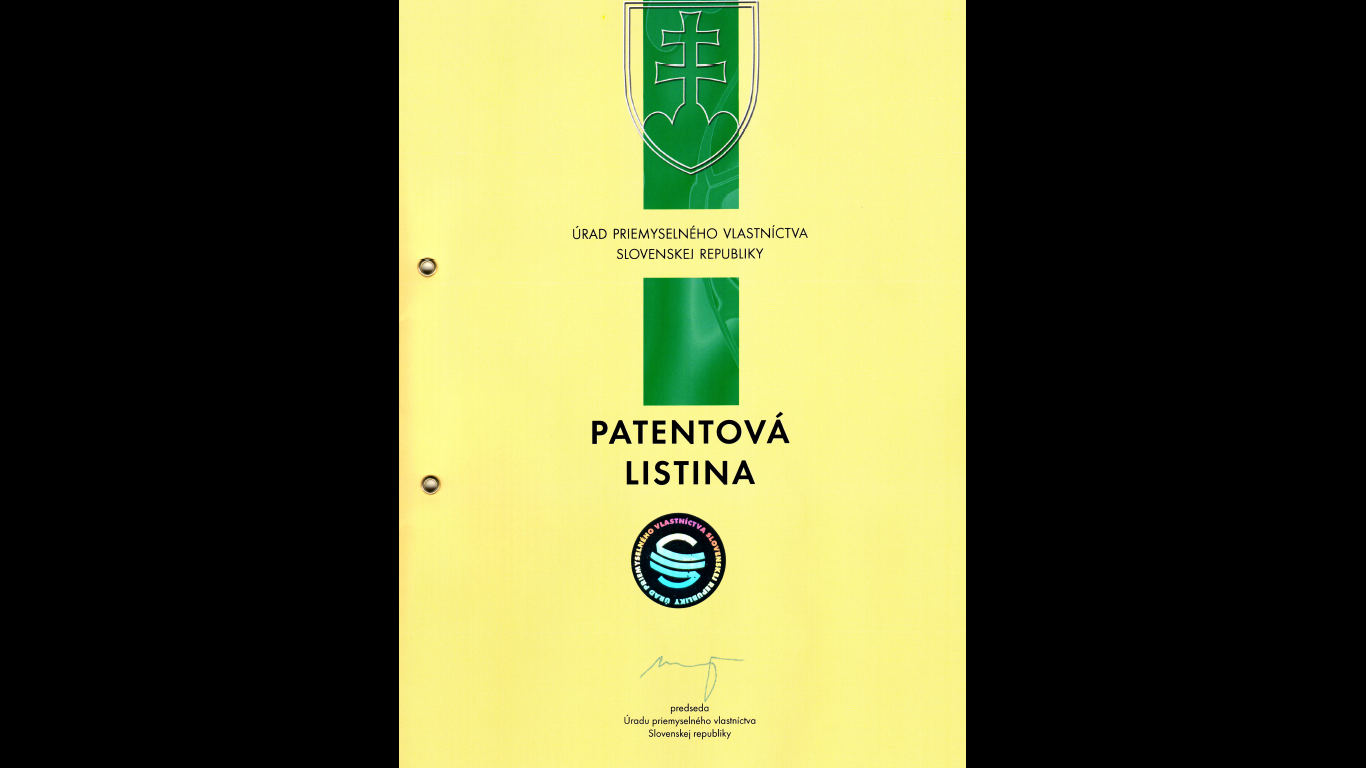 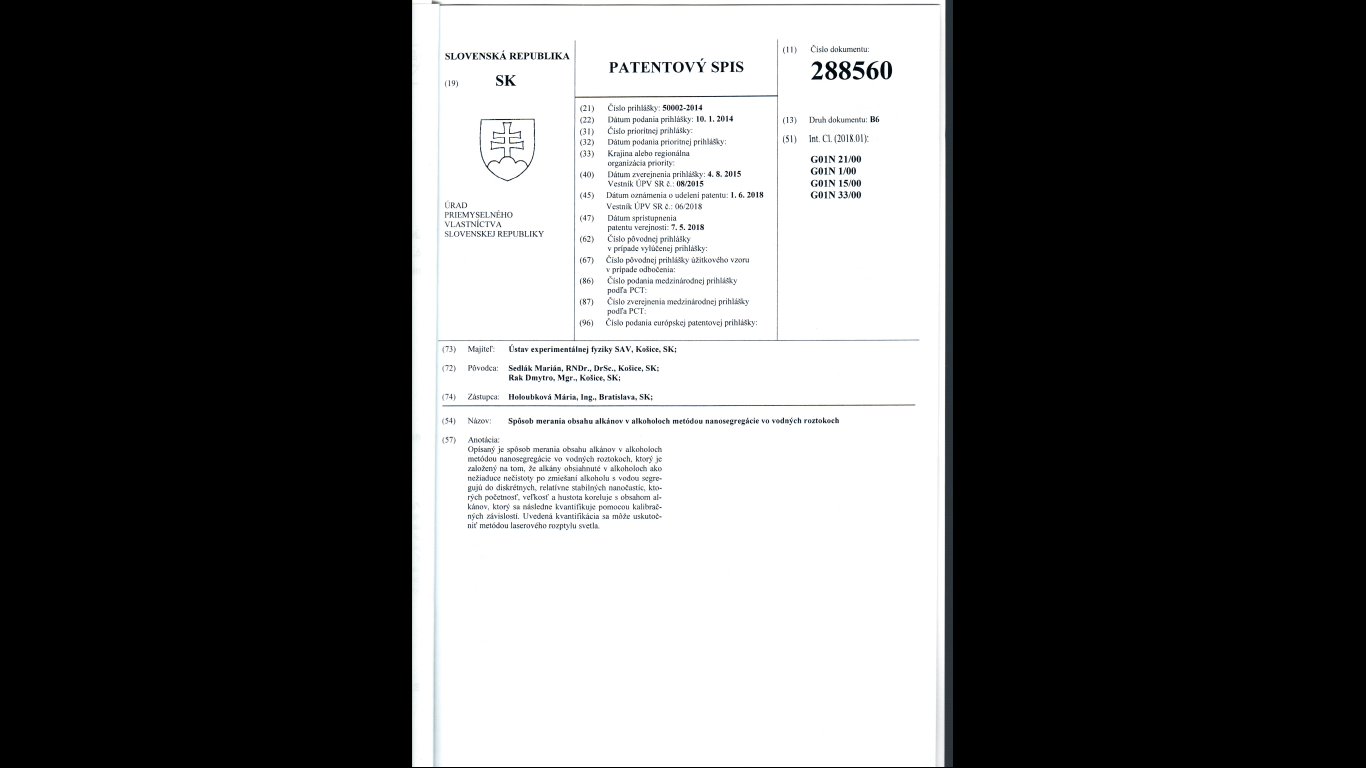 Práca na prototype 
meracieho zariadenia: 
softvér
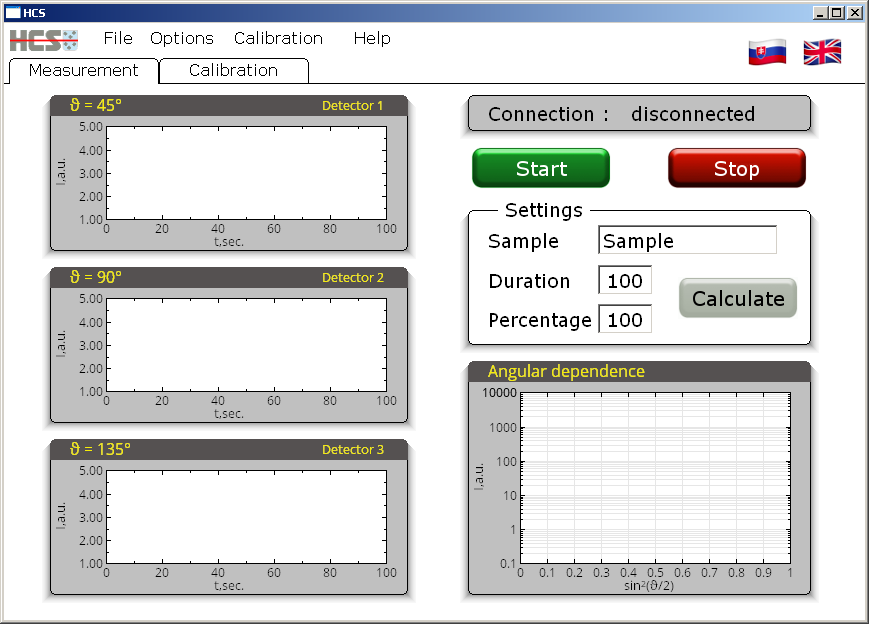 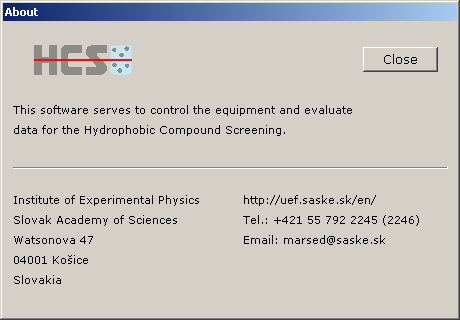 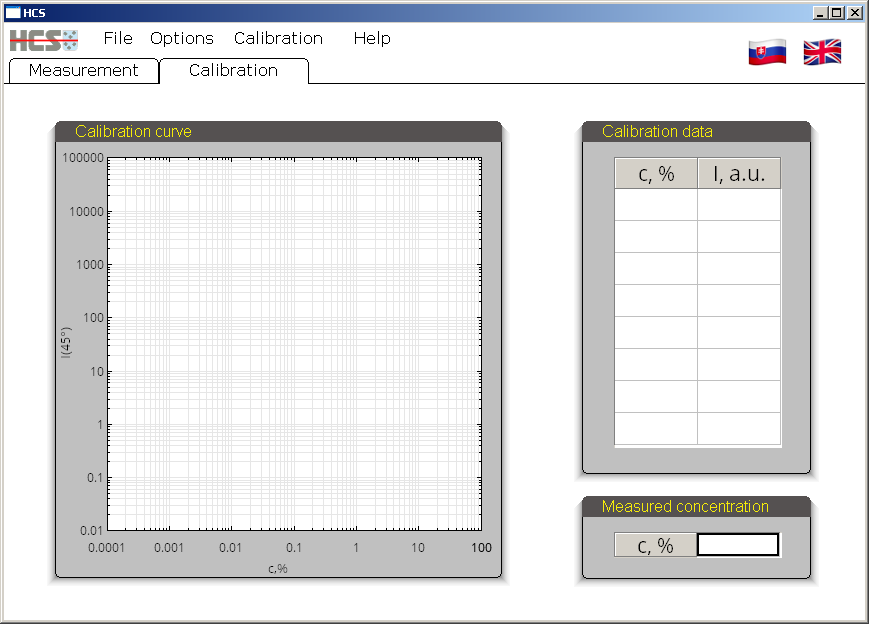 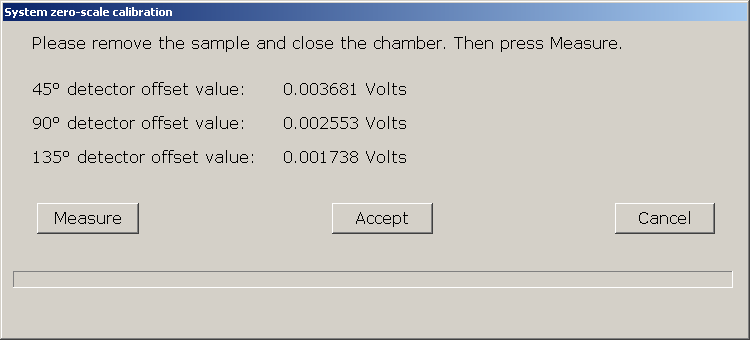 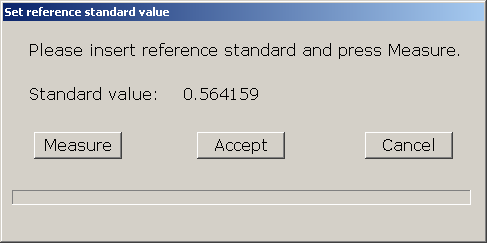 Základný výskum v oblasti mezoškálových javov v kvapalných zmesiach a roztokoch .....
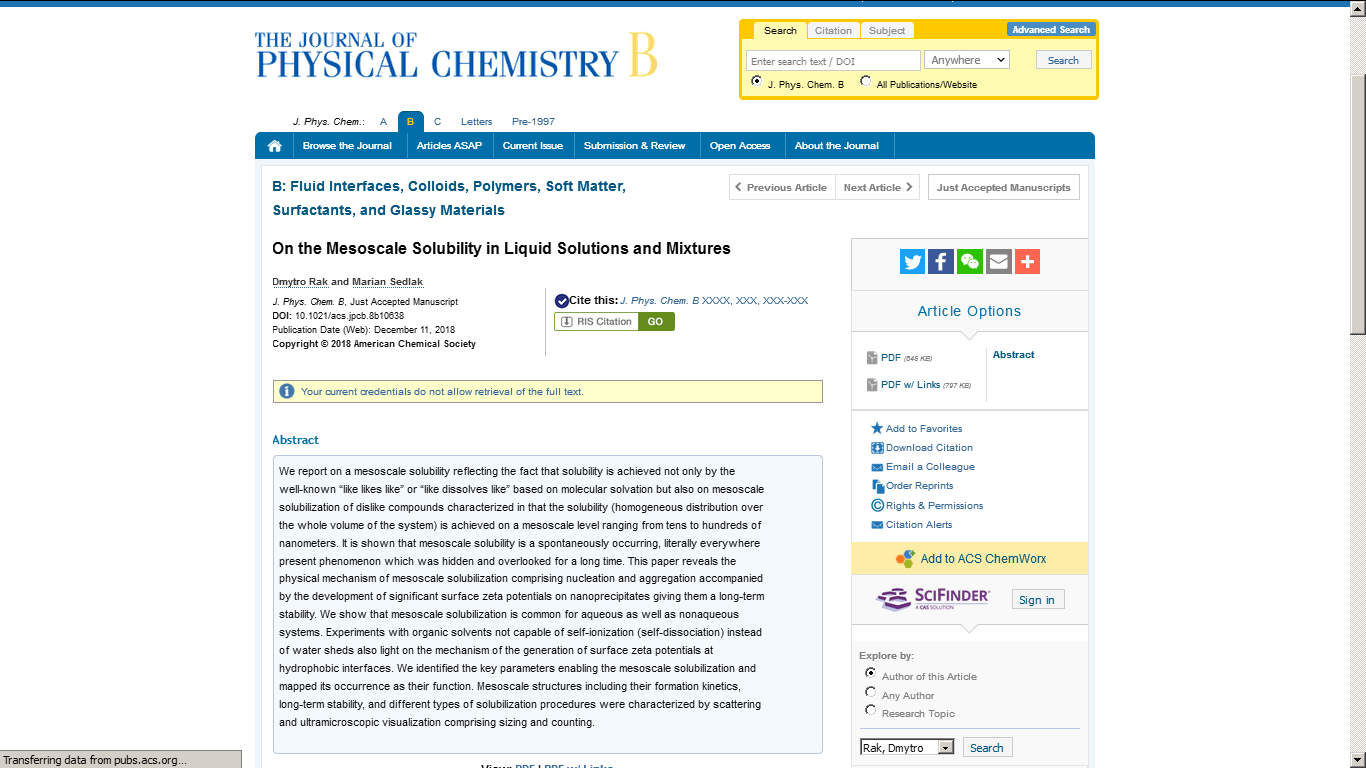 J. Trousil, Z. Syrová, N. Dal, D.  Rak, R. Konefał, E. Pavlova, J. Matějková, D. Cmarko, P. Kubíčková, O. Pavliš, O.  Groborz, M. Sedlák, F. Fenaroli, I. Raška, P. Štěpánek, M. Hrubý: Rifampicin Nanoformulation Enhances Treatment of Tuberculosis in Zebrafish, Biomacromolecules, submitted
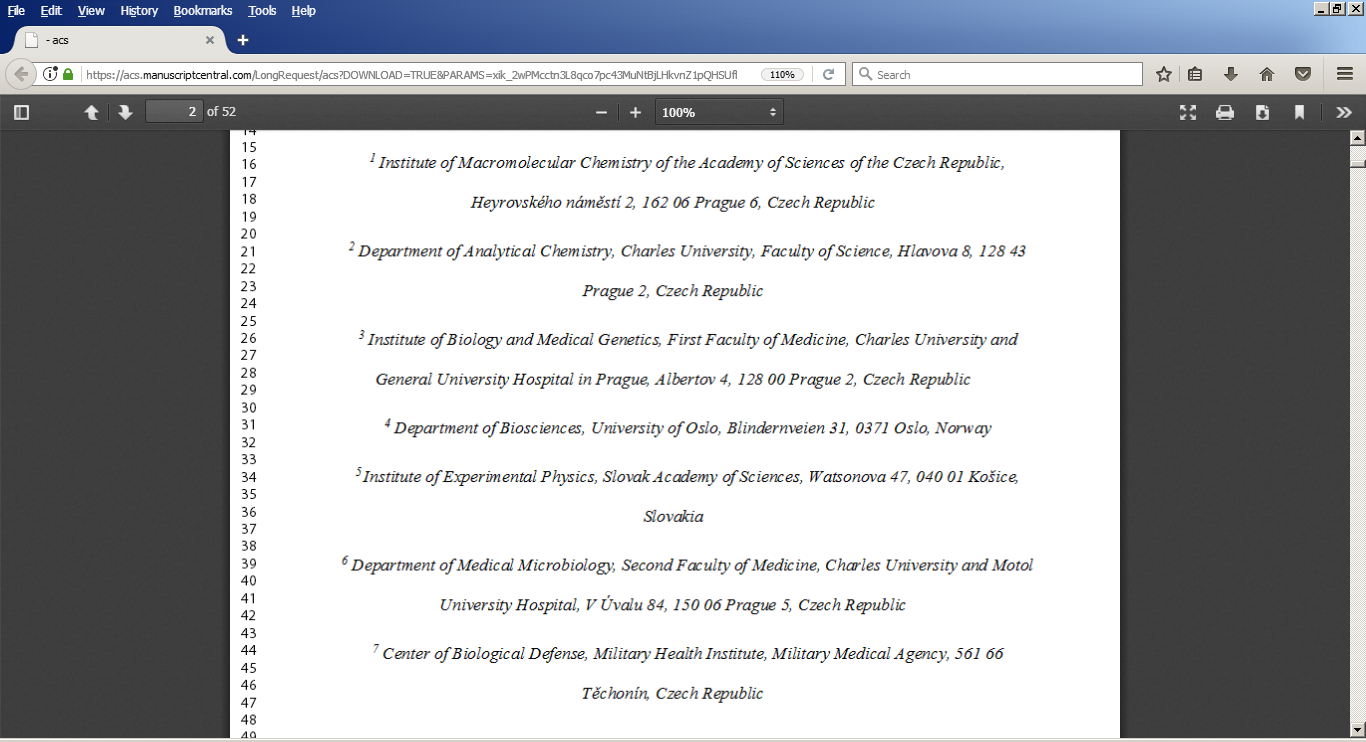 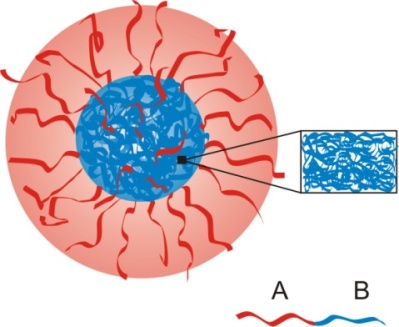 A = PEO
B = poly(-caprolactone)
+ rifampicin
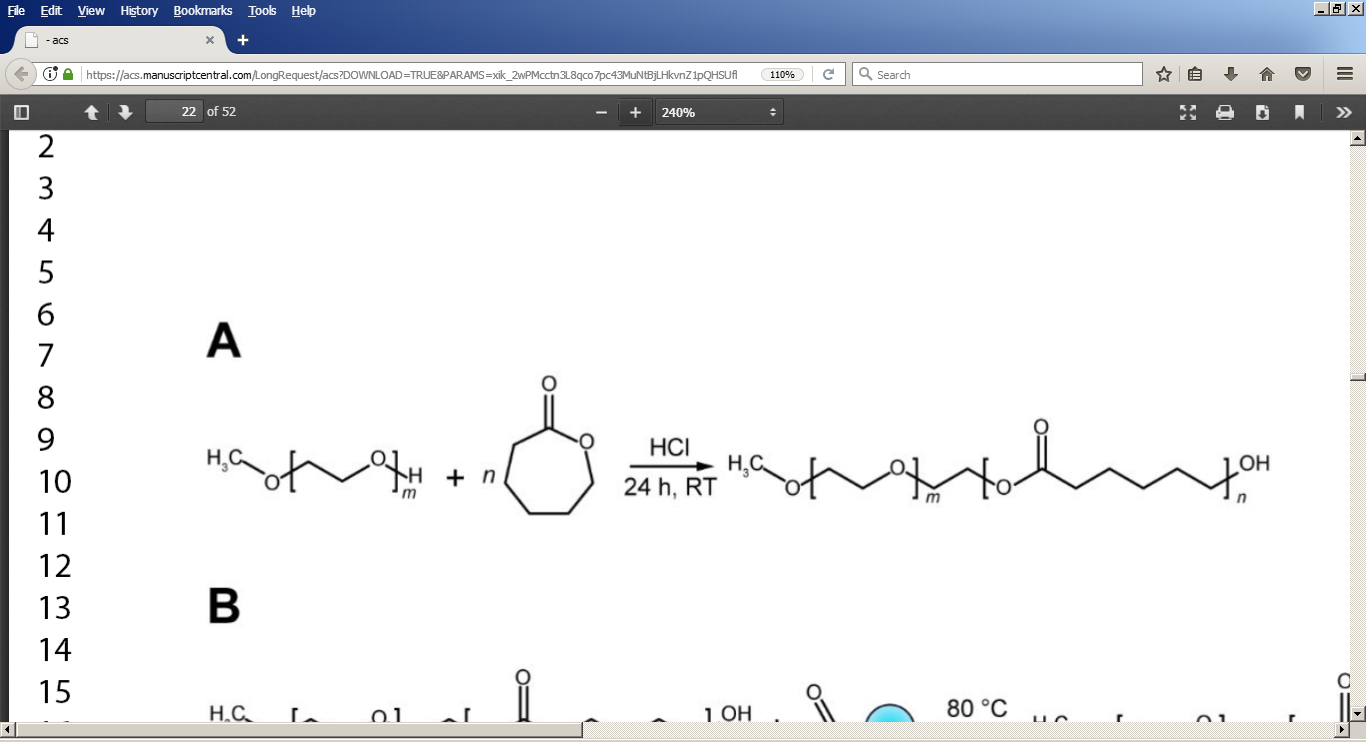 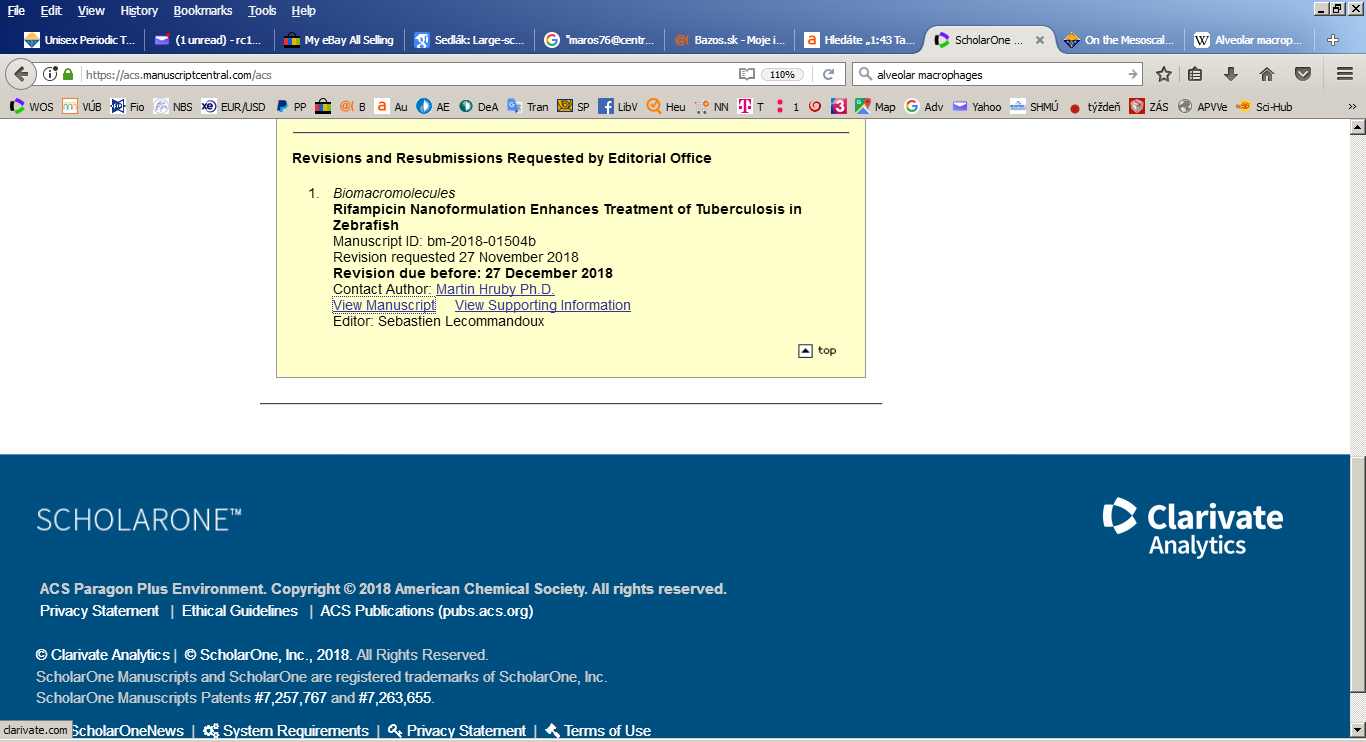 Ďakujem za pozornosť